PROVEDENE AKTIVNOSTI TIJEKOM HRVATSKOG PREDSJEDANJA VIJEĆEM EU
AKTIVNOSTI USUSRET HR PRES-u
Osnovana Radna skupina za koordinaciju aktivnosti vezanih uz pripremu RH za predsjedanje Vijećem EU u 2020.g.
Proveden natječaj za službenike radi upućivanja na rad za poslove HR PRES-a.
Provedene edukacije, usavršavanja i seminari za službenike uključene u poslove HR PRES.
Održani bilateralni studijski posjeti u Bugarskoj, Slovačkoj, Latviji i Austriji.
Izrađene Smjernice za rad tijekom HR PRES s jasnom podjelom nadležnosti i komunikacijskim okvirom.
Izrađen program HR PRES.
Održani brojni bilateralni sastanci s državama članicama i EU institucijama uoči HR PRES.
ODRŽANI SASTANCI TIJEKOM HRPRES-A
Ukupno je održano:
6 sastanaka A razine (ministarski sastanci Vijeća-ECOFIN)
101 sastanak B razine

Ukupno: 107 sastanaka

U fizičkom obliku: 83
Putem tele ili videokonferencija: 24

Oko 150 službenika – uključeno u poslove predsjedanja Vijećem za radna tijela iz nadležnosti MFIN-a
Sastanci ministara za ekonomske i financijske poslove (ECOFIN):
Sastanci B razine iz nadležnosti MFIN-a
Tijekom HRPRES-a održan je 101 sastanak B razine. 

Uslijed pandemije virusa COVID 19 nisu održani planirani neformalni sastanci B razine u RH (7 sastanaka).
GLAVNI DOGAĐAJI TIJEKOM HR PRES 2020
Razdoblje HR PRES 2020 može se podijeliti na razdoblje prije i poslije pojave pandemije COVID-19.
U prva dva mjeseca HR PRES-a glavni fokus je bio na uobičajenom radu na zakonodavnim prijedlozima ali i na poticanju rasprava o novim prioritetima EK poput Europskog zelenog plana (European Green Deal) kojim se nastoji postići klimatska neutralnost EU do 2050.g.
U tom razdoblju održana su dva sastanka ECOFIN-a u Bruxellesu na kojima su raspravljene važne teme poput Europskog zelenog plana i oporezivanja digitalne ekonomije te su usvojeni:
Zaključci vezani uz Godišnji pregled održivog rasta i Izvješće o mehanizmu upozoravanja
Zaključci Vijeća o proračunskim smjernicama za 2021. g.
Preporuka Vijeća za davanje razrješnice Komisiji za 2018. g.
revidirani zaključci o EU-ovom popisu nekooperativnih jurisdikcija u porezne svrhe 
Također, u ovom razdoblju je održano i izlaganje ministra pred odborima Europskog parlamenta te sudjelovanje delegacije HR PRES na sastanku skupine G20 u Rijadu.
GLAVNI DOGAĐAJI TIJEKOM HR PRES
Pojavom pandemije COVID-19 te nastupanjem izvanrednih epidemioloških mjera, HR PRES je uspješno inicirao prilagodbu načina rada i izmjene procedura Vijeća kako bi se osigurao kontinuitet u donošenju odluka što je od izuzetnog značaja u kriznim situacijama.
U ovom razdoblju održana je jedna neformalna telekonferencija i tri neformalne videokonferencije ministara financija država članica EU.
Fokus rada HR PRES bio je na brzom i učinkovitom donošenju kriznih mjera na razini EU kako bi se pomoglo svim državama članicama u ublažavanju posljedica pandemije COVID-19.
U tom smislu ministri financija su usvojili zajedničku izjavu kojom se potvrđuje namjera Europske komisije o korištenju tzv. general escape clause čime se privremeno odstupilo od primjene fiskalnih pravila EU i omogućilo državama članicama da koriste sav potencijal fiskalnih politika u borbi s krizom.
Isto tako, ministri su potvrdili izjavu u kojoj podupiru fleksibilnu primjenu pravila EU-a u bankovnom sektoru i pozivaju banke da ne isplaćuju dividende.
GLAVNI DOGAĐAJI TIJEKOM HR PRES
Svakako jedan od glavnih uspjeha HR PRES-a je postizanje dogovora o Uredbi o privremenoj potpori radi smanjenja rizika od nezaposlenosti u izvanrednoj situaciji (SURE) kojom se nastoji očuvati radna mjesta u državama članicama.
Isto tako, usvojene su i druge krizne mjere poput CRII+ (Coronavirus Response Investment Initiative Plus), kojom se osigurava dodatna likvidnost kroz dodatnih 14,6 milijardi EUR DČ (8,5 u 2020. te 6,1 u 2021.) uz 100% stopu sufinanciranja iz EU proračuna, ESI paketa (Emergency Support Instrument), kojim se osigurava izravna podrška zdravstvenim sustavima DČ u ukupnom iznosu od 2,7 milijardi EUR te dodatnih 300 milijuna EUR preko RescEU, itd.
Za sve to je bilo potrebno usvojiti i 5 rebalansa proračuna EU, 12 prijenosa sredstava, reaktivirati Instrument za hitnu potporu te izmjeniti Uredbu o VFO-u za 2014.-2020.
GLAVNI DOGAĐAJI TIJEKOM HR PRES
Nakon finalizacije kratkoročnih kriznih mjera, HR PRES je započeo rasprave o planu oporavka i novom Višegodišnjem financijskom okviru (VFO) koje još uvijek traju i prioritet su DE PRES-a.
Od ostalih stvari, ministri su održali raspravu o Akcijskom planu i revidiranoj metodologiji za izradu popisa visokorizičnih trećih zemalja, a vezano za Europski semestar, ministri su usvojili zaključke Vijeća o izvješćima o zemljama za 2020. i o provedbi preporuka za pojedine zemlje za 2019. godinu.
Također, putem videokonferencije održan je godišnji ekonomski i financijski dijalog između EU-a i zemalja zapadnog Balkana i Turske te Godišnji sastanak Odbora guvernera Europske investicijske banke (EIB).
GLAVNI USPJESI HR PRES
Aktiviranje tzv. general escape clause.
Postizanje dogovora o Uredbi o privremenoj potpori radi smanjenja rizika od nezaposlenosti u izvanrednoj situaciji (SURE) te o ostalim kriznim mjerama (CRII, CRII+, Emergency Support Instrument, RescEU, Instrument fleksibilnosti, itd.).
Postizanje dogovora o pružanju makrofinancijske pomoći partnerima u procesu proširenja i partnerima u susjedstvu u kontekstu COVID-19 krize.
Postizanje dogovora oko izmjene Uredbe o kapitalnim zahtjevima (CRR Quick fix).
Postizanje dogovora oko okvira za oporavak i sanaciju središnjih drugih ugovornih strana (CCP RR).
Postizanje dogovora oko Alkoholne direktive (usklađivanje trošarina na alkohol i alkoholna pića).
Postizanje dogovora o uredbi o istragama koje provodi OLAF u pogledu suradnje s Uredom europskog javnog tužitelja (OLAF uredba).
Zaključno
Link: https://twitter.com/EU2020HR/status/1276121591949209606?s=09
Timski duh + suradnja = uspjeh hrvatskog tima !!!
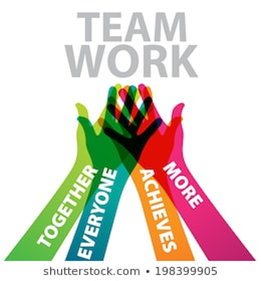